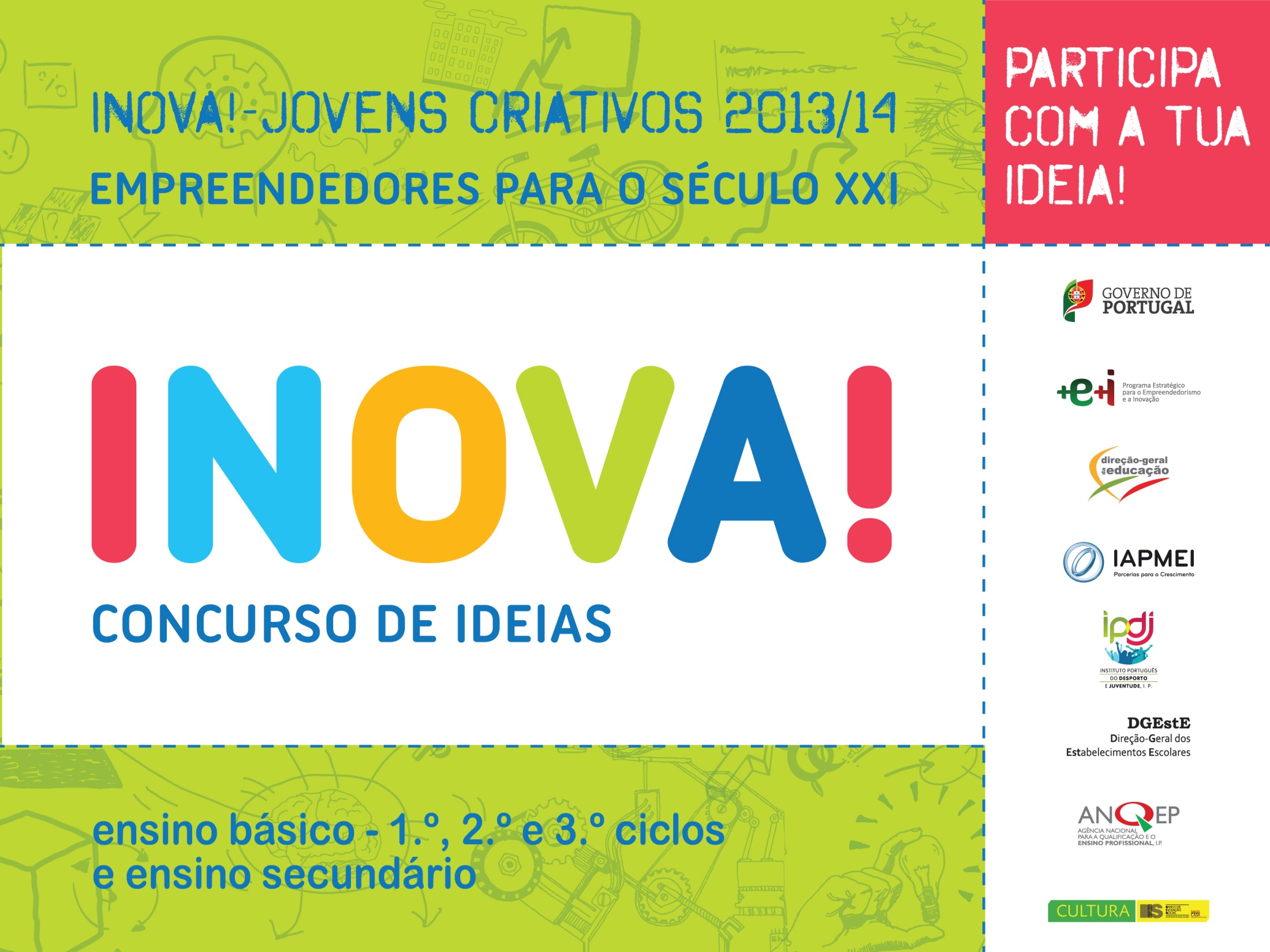 Visão
O espírito de iniciativa e do empreendedorismo deverá ser promovido e cultivado desde cedo e ser um dos motores de inovação.
Visão
Esta cultura empreendedora, criativa e inovadora deve estar enraizada no sistema de ensino e ser promovida ao longo da vida, incentivando a auto-realização e o desenvolvimento de competências.
No âmbito do Programa Estratégico +E+I e em resultado da cooperação interministerial entre as áreas:

Economia
IAPMEI - Agência para a Competitividade e Inovação, I.P.

Educação 
Direção-Geral da Educação

Juventude
IPDJ - Instituto Português do Desporto e Juventude, I.P.
INOVA! Jovens Criativos, Empreendedores para o Século XXI 2011/12

Um concurso de ideias, que visa estimular o empreendedorismo e a cultura empreendedora entre as crianças e os jovens.
1ª Edição
INOVA! 2011/12
110 escolas a concurso
188 projetos apresentados
1662 alunos envolvidos
Prémio INOVA Cidadania 
Projeto ‘Desperdício Zero’
Escola Secundária da Lousã

Prémio INOVA Tecnologia
Projeto ‘More Green – Soluções Autossustentáveis’
Escola Profissional de Tondela
Prémio INOVA Empresa
Projeto ‘OBIMED’
Escola Secundária com 3º Ciclo do Entroncamento

Prémio INOVA 2012 
Projeto ‘More Green – Soluções Autossustentáveis’
Escola Profissional de Tondela
Prémio INOVA Escola
Escola Profissional de Felgueiras

Prémio INOVA Município
Câmara Municipal de Viana do Castelo
INOVA! 2011/12 - Vencedores
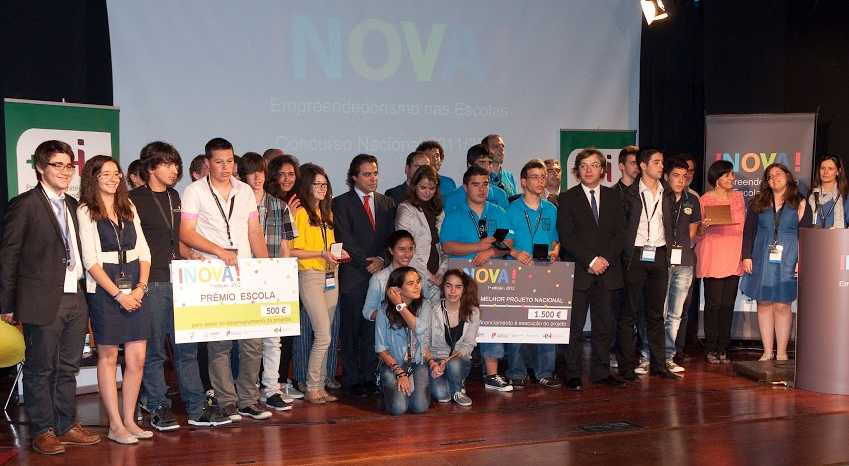 2ª Edição
INOVA! 2012/13
139 escolas a concurso
176 projetos apresentados
3020 alunos envolvidos
Prémio INOVA Básico 
Projeto ‘Kadija’
Agrupamento de Escolas da Zona Urbana da Figueira da Foz

Prémio INOVA Secundário 
Projeto ‘HelpDoctor’ 
INETE – Instituto de Educação Técnica de Lisboa

Prémio INOVA 2013 
Projeto ‘HelpDoctor’ 
INETE – Instituto de Educação Técnica de Lisboa
Prémio INOVA Escola
Escola Secundária/ 3º CEB Poeta Al Berto, de Sines

Distinção INOVA Município
Município de Pedrógão Grande
INOVA! 2012/13 - Vencedores
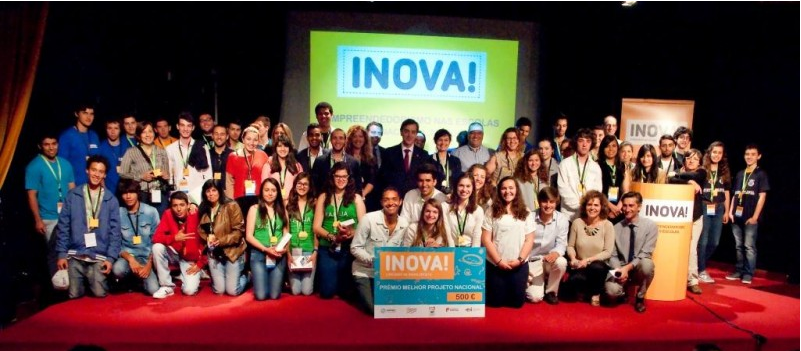 3ªEdição 
INOVA! 2013/14
Entidades promotoras
DGE
Direção-Geral da Educação

IAPMEI
Agência para a Competitividade e Inovação, I.P.

IPDJ
Instituto Português do Desporto e Juventude, I.P.
Entidades promotoras
(alargamento)

ANQEP
Agência Nacional para a Qualificação e o Ensino Profissional, I.P.

BIS – Banco de Inovação Social
Santa Casa da Misericórdia de Lisboa

DGEstE
Direção-Geral dos Estabelecimentos Escolares
Destinatários
Abrangidos todos os ciclos de ensino


 Ensino básico - 1º, 2º e 3º ciclos

 Ensino secundário
Destinatários
Equipas de alunos/ formandos 

 Em escolas públicas ou privadas ou centros de formação profissional

 Acompanhados por um professor/ formador
Equipas
Não existe número máximo de elementos por equipa

para efeitos de defesa presencial dos projetos, devem ser identificados, no máximo, três representantes por equipa:
2 alunos e 1 professor
Projetos
Projetos que sejam resultado de uma ideia criativa que constitua uma solução para uma necessidade ou problema

Nas mais variadas áreas: 
científica, tecnológica, empresarial, social, ambiental, ...
Prémios
As equipas devem, obrigatoriamente, 
identificar o prémio a que se candidatam no formulário de candidatura
Prémios
Prémio INOVA Atitude

Melhor solução para um problema da escola, identificado pelos alunos, e que revele uma atitude empreendedora

Exclusivo para equipas do 1.º e 2.º ciclos do ensino básico

Um prémio no valor de 500,00 EUR
Prémios
Prémio INOVA Criatividade

Projeto mais criativo: novas ideias, novas soluções ou novas maneiras de combinar recursos

Equipas do 1.º e 2.º ciclos do ensino básico, e 3.º ciclo do ensino básico e secundário

Dois prémios no valor de 500,00 EUR, cada
Prémios
Prémio INOVA Social

Resposta inovadora a uma necessidade identificada, com valor e impacto social, e potencialmente sustentável

Equipas do 1.º e 2.º ciclos do ensino básico, e 3.º ciclo do ensino básico e secundário

Dois prémios no valor de 500,00 EUR, cada
Prémios
Prémio INOVA Negócio

Melhor projeto de inovação, que se traduza num negócio economicamente viável

Exclusivo para equipas do 3.º ciclo do ensino básico e ensino secundário

Um prémio no valor de 500,00 EUR
Prémios
Prémio INOVA 2014

Melhor projeto nacional

Selecionado a partir dos projetos premiados na final nacional pelas equipas finalistas presentes

Um prémio no valor de 1 000,00 EUR
Prémios
Cada estabelecimento de ensino ou de formação pode apresentar até um máximo de 6 candidaturas

INOVA Atitude – 1 candidatura
INOVA Criatividade – 2 candidaturas
INOVA Social – 2 candidaturas
INOVA Negócio – 1 candidatura
Prémios
Os estabelecimentos de ensino ou formação podem candidatar-se ao 

Prémio INOVA! Escola

Instituição que evidencia maior dinamismo na promoção de uma cultura empreendedora

Um prémio no valor de 500,00 EUR
Candidaturas
Concurso de Ideias INOVA! 
 Prémio INOVA Escola

Formulários de candidatura disponíveis para download nos sítios da internet dos promotores
Candidaturas
Envio para os serviços regionais da DGEstE de acordo com a região NUTS II de origem

Até dia 3 de março de 2014
Candidaturas
São permitidos anexos ao formulário de candidatura

PowerPoint - máximo 20 slides
Vídeo - máximo 3 minutos
Avaliação regional
Análise e avaliação das candidaturas

O júri regional seleciona os projetos com base: 
 nos formulários de candidatura  (75%)
 na defesa presencial dos projetos (25%)
Avaliação regional
A nível regional, sempre que o nº de candidaturas submetidas exceder as 6 candidaturas por cada um dos prémios, o júri fará uma pré-seleção
Avaliação regional
Limite máximo de 36 candidaturas 
(6 por cada prémio)

Que vão fazer a defesa presencial perante o júri regional
Avaliação regional
Evento em cada região NUTS II:
Norte
Centro
Lisboa e Vale do Tejo
Alentejo
Algarve
Avaliação regional
Júri regional seleciona 6 candidaturas para estarem presentes na final nacional






INOVA Atitude – 1 candidatura
INOVA Criatividade – 2 candidaturas
INOVA Social – 2 candidaturas
INOVA Negócio – 1 candidatura
Avaliação regional
Critérios

Inovação e Criatividade 
Viabilidade
Envolvimento da comunidade 
Planeamento e organização 
Potencial do impacto social 
Potencial do impacto económico 
Comunicação
Avaliação regional
Júri regional composto por representantes:

 ANESPO – Associação Nacional de Escolas Profissionais
 BIS – Banco de Inovação Social, SCML
 DGEstE – Direção-Geral dos Estabelecimentos Escolares
 IAPMEI – Agência para a Competitividade e Inovação
 IEFP- Instituto do Emprego e Formação Profissional
 IPDJ – Instituto Português do Desporto e Juventude
 E outras entidades, ou pessoas de reconhecido mérito, a convite das entidades promotoras
Final nacional
O júri nacional seleciona os projetos com base: 
 nos formulários de candidatura  (75%)
 na defesa presencial dos projetos (25%)

Tem em conta os critérios de avaliação considerados em concurso regional
Final nacional
Júri da final nacional composto por representantes:


 ANQEP – Agência Nacional para a Qualificação e o Ensino Profissional
 BIS – Banco de Inovação Social, SCML
 DGE – Direção-Geral da Educação
 DGEstE – Direção-Geral dos Estabelecimentos Escolares
 IAPMEI – Agência para a Competitividade e Inovação
 IPDJ – Instituto Português do Desporto e Juventude
 E outras entidades, ou pessoas de reconhecido mérito, a convite das entidades promotoras.
Final nacional
O júri nacional seleciona ainda:

O vencedor do Prémio INOVA Escola

O vencedor da Distinção Município
Final nacional
O vencedor do Prémio INOVA Escola é selecionado com base nos critérios:

 Planeamento e desenvolvimento 
 Continuidade de projetos e/ou atividades
 Transversalidade curricular Intervenientes
 Parcerias
 Resultados e/ou impactos
 Formação de professores/formadores e outros agentes educativos
Final nacional
A Distinção Município tem em conta 

Número de escolas que apresentaram projetos a concurso

Número de projetos apresentados a concurso

A pontuação final dos projetos apresentados pelo município e avaliados pelo júri Regional
Final nacional
Seleção do melhor projeto nacional pelas equipas finalistas 


As equipas finalistas presentes na final nacional selecionam, através de votação, a equipa  vencedora do Prémio INOVA 2014
Fases e calendário
Elaboração de projetos
e formalização da candidatura até 3 de março de 2014

Análise e avaliação das candidaturas
pelo júri regional entre 22 e 28 de abril de 2014

Final Nacional 6 de junho de 2014
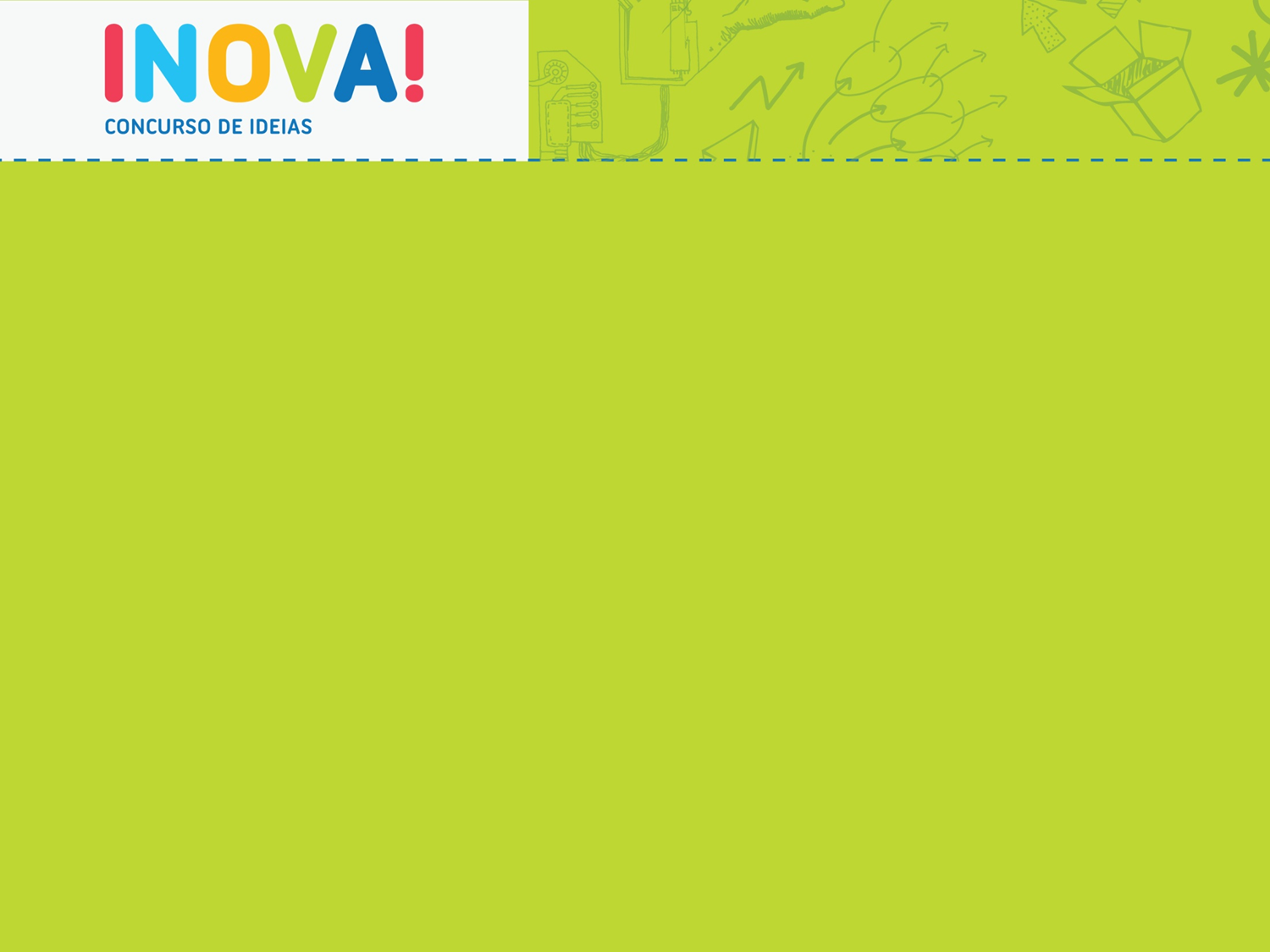 Informações
Regulamento INOVA! 2013/14
Formulário do Concurso de Ideias 
Formulário INOVA Escola

www.anqep.gov.pt
www.bancodeinovacaosocial.pt
 www.dge.mec.pt
www.dgeste.mec.pt
www.ei.gov.pt
 www.iapmei.pt
www.juventude.gov.pt
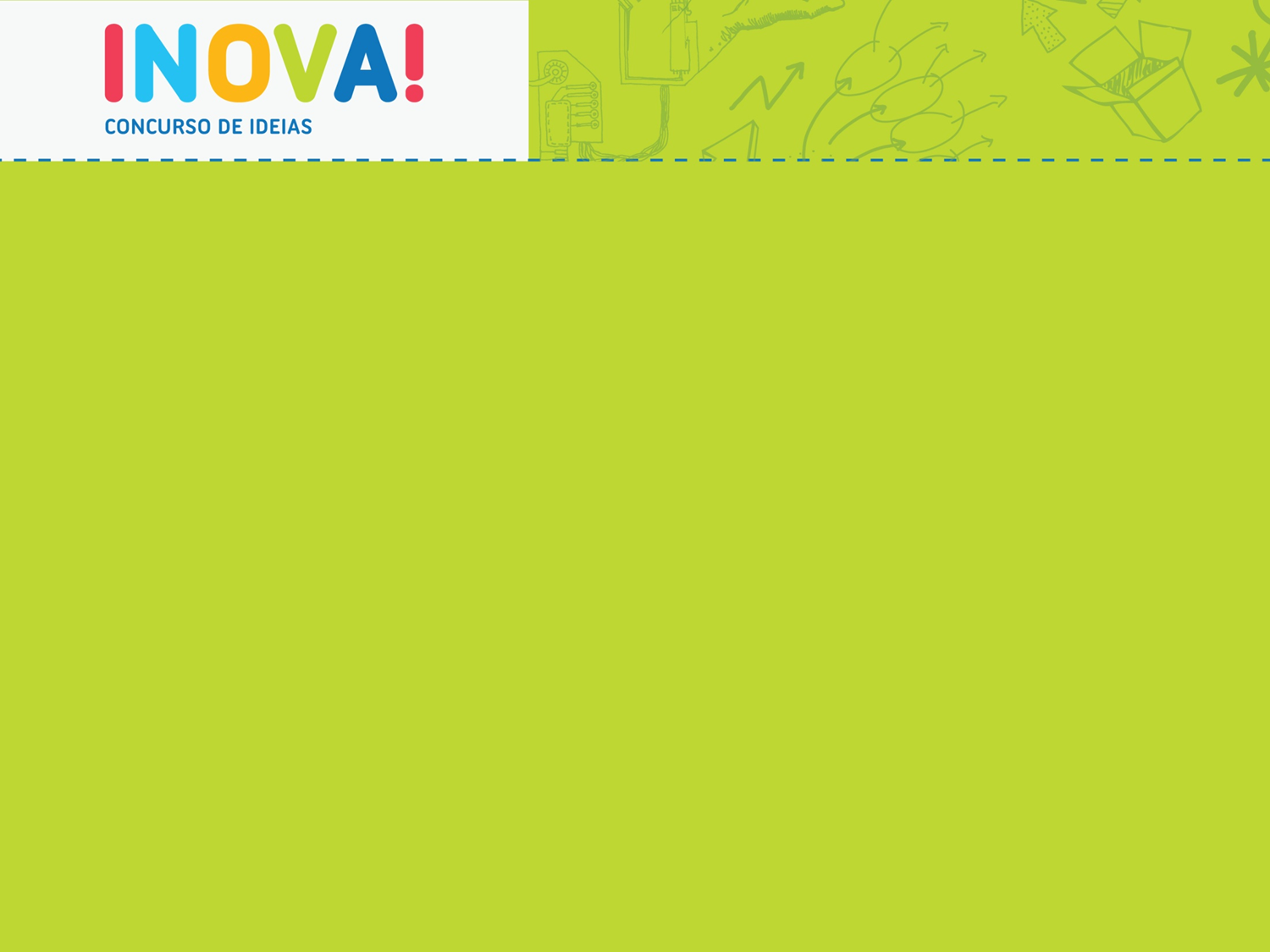 Informações
Facebook
facebook.com/iniciativainova

e-mail
 INOVA2014@dge.mec.pt